Augustus Caesar
Rome’s First True Emperor
Augustus Caesar vivit ab 63 BC ad 14 AD.
Atia gignit Octavianum in Romā.


gigno, gignere (3rd):
give birth to.
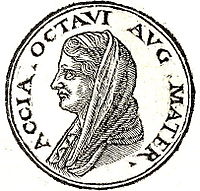 en.wikipedia.org
Augustus est puer
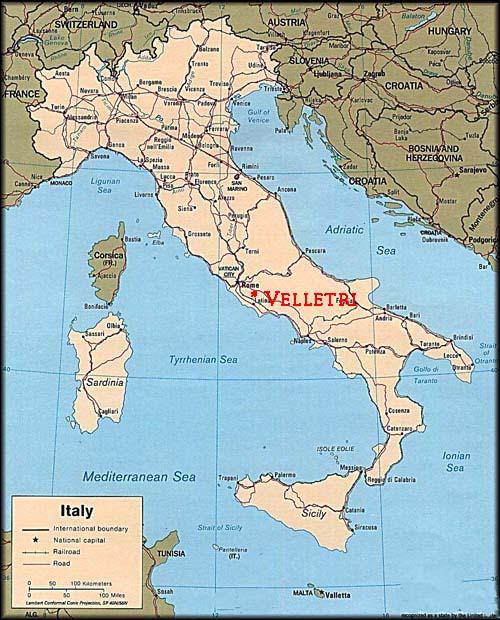 Ubi Octavianus est puer, habitat in Velitrīs.

Velitrae in nominative.
This word is plural.
www.sav-italian.com
Ubi Octavianus duodeviginti annōs habet, avunculum Julium senatorēs necant.
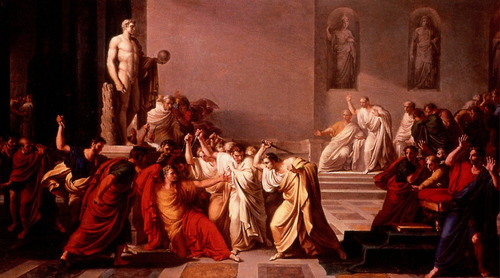 sites.psu.edu
Marcus Antonius, Octavianus Caesar, et Lepidus, sunt triumviri.
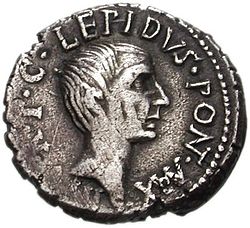 brittanica.com
Triumvirī vincunt senatorēs qui Caesarem necant.
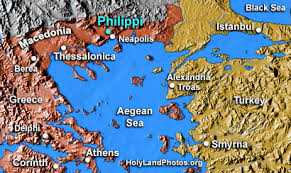 Marcus Antonius, Octavianus, et Lepidus imperium Romae dividunt.
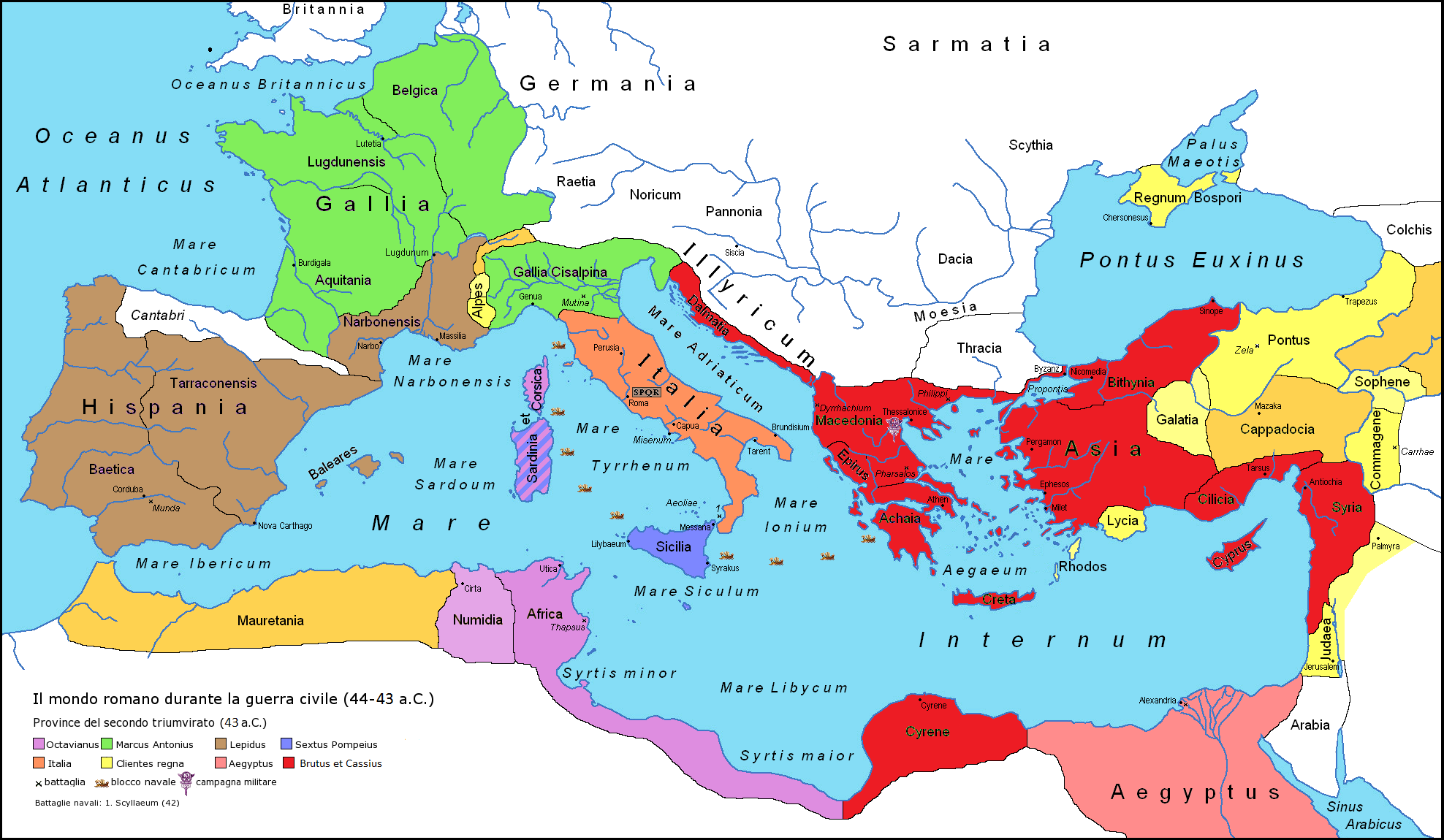 https://subratachak.wordpress.com/
Octavianus pugnat Antonium et Cleopatrem quae regina in Aegyptō est.
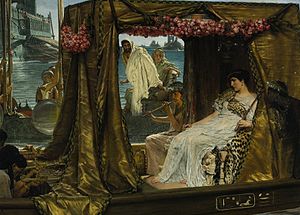 wikipedia.com
Senatorēs laudant Octavianum et vocant eum Augustum.  






laudo:  praise.  voco:  call.  eum:  him.
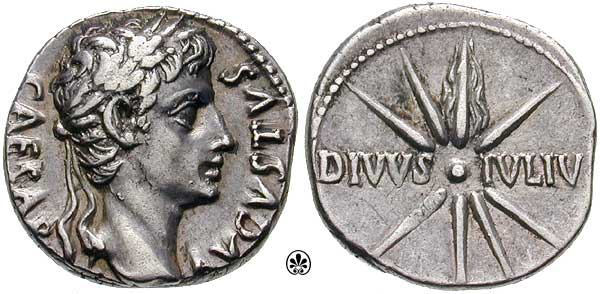 romanemperors.com
Augustus non rex, sed imperator et princeps est.
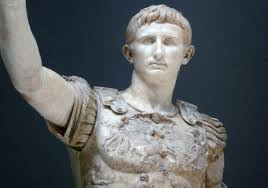 khanacademy.org
Augustus adiungit multam terram imperiō Romae.
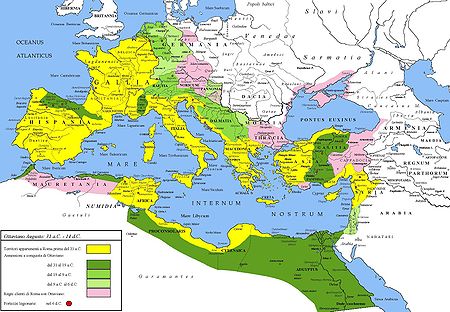 wikipedia.org
Germaniī vincunt Varronem in Germaniā.
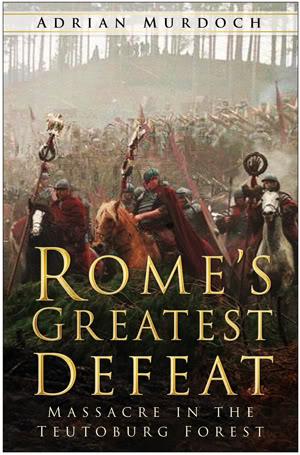 amazon.com
Augustus vivit quinque et 	septuaginta annōs.
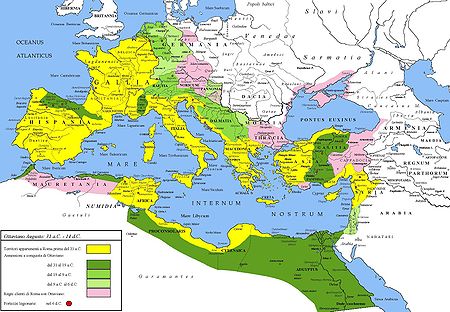